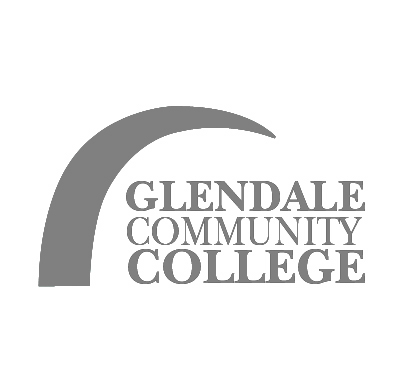 Student Success ScorecardandInstitution-Set Standards2014
Faculty Meeting
October 21, 2014
Dr. Edward Karpp
Dean of Research, Planning & Grants
Student Success Scorecard
Annually reported set of indicators defined by Chancellor’s Office of the California Community Colleges

Institution-Set Standards
Annually reported set of standards defined by GCC
2
Student Success Scorecard
In 2013, ARCC (Accountability Reporting for the Community Colleges) was replaced by the Student Success Scorecard
The Scorecard was included in the Student Success Task Force recommendations as Recommendation 7.3
Scorecard indicators are similar to the ARCC indicators but include more detail
Outcomes by student preparedness
Outcomes by gender, age, and ethnic group
3
Indicators
Persistence (Prepared and Unprepared)
30 Units (Prepared and Unprepared)
Completion (Prepared and Unprepared)
Remedial Progress (Math, English, and ESL)
Career Technical Education (CTE)
Career Development & College Preparation (CDCP)
4
Comparisons
Statewide (111 colleges providing data)
State-Defined Peer Group 4 (20 colleges) – new in 2014

Cuesta, Cypress, De Anza, Diablo Valley, Folsom Lake, Fullerton, Glendale, Golden West, LA Pierce, Las Positas, Mira Costa, Moorpark, Ohlone, Orange Coast, Palomar, Pasadena, San Diego Mesa, Santa Barbara, Sierra, and Skyline
Region 7 (14 colleges)
Compton College (El Camino College Compton Center), East Los Angeles College, El Camino College, Glendale Community College, Los Angeles City College, Los Angeles Harbor College, Los Angeles Mission College, Los Angeles Pierce College, Los Angeles Southwest College, Los Angeles Trade-Technical College, Los Angeles Valley College, Pasadena City College, Santa Monica College, and West Los Angeles College
5
Peer Group 4
6
Persistence
Cohort Tracked: Entering students who, within three years of entry, completed at least 6 units and attempted any Math or English course
 Outcome: Student enrolled in the first three consecutive primary semesters at any California community college

Prepared Students: First Math and English courses attempted were college-level courses
Unprepared Students: First Math or English course attempted was below college level
7
Persistence Rate
Cohort tracked from 2007-2008 to 2012-2013
8
Persistence Rate
9
10
30 Units Rate
Cohort Tracked: Entering students who, within three years of entry, completed at least 6 units and attempted any Math or English course
 Outcome: Student earned at least 30 units in the California Community College system

Prepared Students: First Math and English courses attempted were college-level courses
Unprepared Students: First Math or English course attempted was below college level
11
30 Units Rate
Cohort tracked from 2007-2008 to 2012-2013
12
30 Units Rate
13
14
Completion Rate
Cohort Tracked: Entering students who, within three years of entry, completed at least 6 units and attempted any Math or English course
 Outcome: Student earned an AA degree, AS degree, or credit certificate; or transferred to a four-year institution; or became transfer prepared (by earning 60 or more transferable units with a GPA of 2.0 or higher) within six years of entry
Prepared Students: First Math and English courses attempted were college-level courses
Unprepared Students: First Math or English course attempted was below college level
15
Completion Rate
Cohort tracked from 2007-2008 to 2012-2013
16
Completion Rate
17
18
Remedial Progress Rates
Cohort Tracked: Students attempting a course below transfer level in Math, English, or ESL
 Outcome: Student successfully completed a college-level course in the same discipline
19
Remedial Progress Rates
Cohort tracked from 2007-2008 to 2012-2013
20
Remedial Progress Rates
21
22
Career Technical Education (CTE) Rate
Cohort Tracked: Students attempting a CTE course and completing at least 8 units in the same CTE discipline within three years
 Outcome: Student earned an AA degree, AS degree, or credit certificate; or transferred to a four-year institution; or became transfer prepared (by earning 60 or more transferable units with a GPA of 2.0 or higher) within six years of entry
23
Career Technical Education (CTE) Rate
Cohort tracked from 2007-2008 to 2012-2013
24
Career Technical Education (CTE) Rate
25
Career Technical Education (CTE) Rate
26
Career Development & College Preparation
(CDCP) Rate
Cohort Tracked: Students attempting two or more noncredit CDCP courses with a minimum of 4 attendance hours in each course within three years
 Outcome: Student earned a CDCP certificate, AA degree, AS degree, or credit certificate; or transferred to a four-year institution; or became transfer prepared (by earning 60 or more transferable units with a GPA of 2.0 or higher) within six years of entry
27
Career Development & College Preparation
(CDCP) Rate
Cohort tracked from 2007-2008 to 2012-2013
28
Career Development & College Preparation
(CDCP) Rate
29
Career Development & College Preparation
(CDCP) Rate
30
Institution-Set Standards
Required by U.S. Department of Education through Accrediting Commission for Community and Junior Colleges (ACCJC)
According to the Department of Education, ACCJC must evaluate the appropriateness of the measures of student achievement chosen by its institutions
On ACCJC Annual Report due every March, colleges must report on their “institution-set standards”
The standards are baselines, or minimum performance standards, for student achievement measures
If the institution falls below the standard, it must take action to meet the standard
31
Institution-Set Standards
Required standards:
Successful Course Completion Rate
Retention (aka Persistence) Rate
Degree Completions
Certificate Completions
Transfers
Values for standards for each measure were discussed and recommended by GCC’s Academic Senate, then adopted by the Master Planning Committee (Team A)
32
Institution-Set Standards
Definition: Percent of credit enrollments at census resulting in a grade of A, B, C, or Pass

Note: 2013-2014 statewide data are not available yet.
33
Institution-Set Standards
Definition: Percent of credit students in previous Fall semester who also enrolled in current Fall semester (Fall-to-Fall retention)

Note: Statewide data are not available for this exact measure.
34
Institution-Set Standards
Definition: Number of associate degrees awarded annually
35
Institution-Set Standards
Definition: Number of credit certificates awarded annually
36
Institution-Set Standards
Definition: Number of students transferring to UC or CSU institutions in the indicated year
37
Issues for Consideration
Gaps in outcomes continue for Hispanic students, African American students, and unprepared students
The percentage of students who are Hispanic continues to increase
The outcomes gap continues for most measures, especially Scorecard completion rate and Scorecard remedial progress rates
The outcomes gap continues for most measures
While GCC’s Scorecard completion rate is above the state average for college-prepared students, it is at the state average for unprepared students

Declining numbers of degrees awarded
38